Подвижные игры экологического содержания
Птицы
Название игры «Кукушка»
Цель: упражнять в быстроте движений; развивать наблюдательность, инициативность; приучать действовать организованно; расши­рять знания о птицах, в частности о кукушке. Правила: ловить птицу можно только после слов: «Ку-ку, ку-ку».
Инвентарь: теннисный шарик.
Место проведения: спортивный зал или спор­тивная площадка.
Содержание
Воспитатель загадывает загадку:
Гнездо не строит никогда,
Соседкам яйца оставляет И о птенцах не вспоминает.
(Кукушка.)
Затем рассказывает об образе жизни кукушки (не вьет гнезда, откладывает свои яйца в гнезда других птиц, очень прожорлива, поедает вредных насекомых).
Выбирается водящий — «кукушка», у него на­ходится «яйцо» (теннисный мячик). Играющие бе­рут себе названия других птиц, становятся вокруг «кукушки», вытягивая руки вперед. Ладошками изображают «гнезда». «Кукушка» идет по кругу, по­казывая, будто в каждое «гнездо» она положила «яй­цо». Незаметно оставляет «яйцо» в руках одного из игроков, быстро выходит из круга, говорит: «Ку-ку». Игрок, у которого оказалось «яйцо, выбегает из кру­га, остальные ловят его.
Если «птицу» поймали, она становится «кукуш­кой», если нет, игра продолжается в том же составе.
Название игры «Птицы, в полет!»
Цель: упражнять в беге друг за другом, лазании, ориентировке в пространстве; закреплять зна­ния о перелетных птицах.
Правила: действовать только по сигналу, «ле­теть» друг за другом.
Инвентарь: шапочки, маски или эмблемы с изоб­ражением птиц, гимнастическая стенка.
Место проведения: спортивный зал, спортив­ная площадка или участок детского сада.
Содержание
		Воспитатель раздает детям шапочки с изобра­жением птиц. По сигналу воспитателя: «Птицы, в полет!» — дети «летают» друг за другом. Начи­нают «летать» (бегать по площадке) в той после­довательности, в которой птицы друг за другом улетают на юг.	
		По сигналу: «Птицы, домой!» — «птицы» воз­вращаются на гимнастическую стенку в той по­следовательности, в которой они возвращаются из жарких стран.
		В конце игры воспитатель обращает внимание на последовательность расположения «птиц» друг за другом.
Название игры «Кто улетает, кто остается?»
Цель игры: упражнять в беге в различных направлениях, лазании; уточнить представ­ления о подготовке животных (птиц) к зиме (отлет в теплые края), о зимующих и пере­летных птицах.
Правила: действовать только по сигналу; «перелетные» — «летают», «зимующие» — за­бираются на гимнастическую стенку.
Инвентарь: гимнастическая стенка.
Место проведения: спортивный зал.
Содержание
Воспитатель просит детей вспомнить, каких они знают перелетных (грачи, аисты, ласточки и т. д.) и зимующих (воробьи, вороны, синички) птиц. Затем наделяет детей названиями перелетных и зимую­щих птиц, просит запомнить их. Дети ходят по пло­щадке.
По сигналу воспитателя (называет нескольких птиц) дети в зависимости от того, кого назвали, вы­полняют действия. «Перелетные птицы» — «летают» (бегают по площадке в различных направлениях, размахивая руками); «зимующие» — забираются на гимнастическую стенку. Те, кого не назвали, про­должают «летать».
Воспитатель обращает внимание на правиль­ность выполнения действий.
Название игры «Ласточка и мошки»
Цель: совершенствовать навык бега в разных направлениях; развивать быстроту, ловкость; расширять знания детей о птицах, в частно­сти о ласточке, о том, что ласточка питается мошками, тем самым регулируя их количество.
Правила: новая «ласточка» выбирается каж­дые две минуты.
Инвентарь: не требуется.
Место проведения: спортивный зал или спор­тивная площадка.
Содержание
Выбирается водящий — «ласточка». Остальные играющие — «мошки». Воспитатель напоминает де­тям о том, что ласточки питаются мошками. 
«Мошки» бегают по площадке в разных направ­лениях, «ласточка» догоняет, пытается дотронуть­ся до них рукой. Пойманная «мошка» выходит из игры. Побеждает «ласточка», поймавшая больше «мо шей».
Название игры «Жаворонки»
Цель: закреплять навык бега в разных направ­лениях; развивать быстроту, ловкость, внима­тельность; формировать представление о том, что всем живым существам необходимо питать­ся, чтобы жить (например, жаворонки пита­ются насекомыми).
Правила: не выбегать за пределы обозначенной площадки; водящие выполняют роль строго от­веденное время.
Инвентарь: не требуется.
Место проведения: спортивный зал, площадка или участок детского сада.
Содержание
Выбираются водящие (2—3) — «жаворонки», остальные дети — «насекомые». «Насекомые» стоят в пределах площадки, «жаворонки» располагаются за ее границами. Воспитатель напоминает детям, что жаворонок — певчая птица, живет на поле, пи­тается вредными для посевов насекомыми.
По команде воспитателя: «Жаворонки!» — во­дящие догоняют «насекомых». Осаленные дети вы­ходят за площадку. Через 1—2 минуты водящие меняются. Выигрывают те «жаворонки», которые поймали большее количество «насекомых».
Название игры	
«Охотники и утки»
Цель: закреплять навыки ходьбы, бега в раз­ных направлениях, бросания мяча; развивать меткость и ловкость; приучать действовать по сигналу; формировать представление о том, что утки — водоплавающие птицы, но в случае опасности могут взлетать.
Правила: мяч бросать только по ногам, не тол­каться, бегать в пределах отведенной площад­ки, действовать  по сигналу «Охотники».
Инвентарь: мяч.
Место проведения: спортивный зал, площадка или участок детского сада.
Содержание
Выбираются двое водящих («охотники»), остальные дети — «утки». «Охотники» находятся на противоположных краях площадки. «Утки» спо­койно «плавают» на «озере» (ходят по площадке).
По сигналу воспитателя: «Охотники!» — «утки» «взлетают» (бегают по площадке, стараясь увер­нуться от мячей «охотников»).
«Охотники» стараются попасть мячом в «уток». Игрок, в которого попал мяч, выбывает. Игра длит­ся до тех пор, пока не выбьют всех игроков. Затем игра продолжается с новыми водящими.
Название игры	
«Охотники и утки»
Цель: закреплять навыки ходьбы, бега в раз­ных направлениях, бросания мяча; развивать меткость и ловкость; приучать действовать по сигналу; формировать представление о том, что утки — водоплавающие птицы, но в случае опасности могут взлетать.
Правила: мяч бросать только по ногам, не тол­каться, бегать в пределах отведенной площад­ки, действовать  по сигналу «Охотники».
Инвентарь: мяч.
Место проведения: спортивный зал, площадка или участок детского сада.
Содержание
Выбираются двое водящих («охотники»), остальные дети — «утки». «Охотники» находятся на противоположных краях площадки. «Утки» спо­койно «плавают» на «озере» (ходят по площадке).
По сигналу воспитателя: «Охотники!» — «утки» «взлетают» (бегают по площадке, стараясь увер­нуться от мячей «охотников»).
«Охотники» стараются попасть мячом в «уток». Игрок, в которого попал мяч, выбывает. Игра длит­ся до тех пор, пока не выбьют всех игроков. Затем игра продолжается с новыми водящими.
Название игры	
«Охотники и утки»
Цель: закреплять навыки ходьбы, бега в раз­ных направлениях, бросания мяча; развивать меткость и ловкость; приучать действовать по сигналу; формировать представление о том, что утки — водоплавающие птицы, но в случае опасности могут взлетать.
Правила: мяч бросать только по ногам, не тол­каться, бегать в пределах отведенной площад­ки, действовать  по сигналу «Охотники».
Инвентарь: мяч.
Место проведения: спортивный зал, площадка или участок детского сада.
Содержание
Выбираются двое водящих («охотники»), остальные дети — «утки». «Охотники» находятся на противоположных краях площадки. «Утки» спо­койно «плавают» на «озере» (ходят по площадке).
По сигналу воспитателя: «Охотники!» — «утки» «взлетают» (бегают по площадке, стараясь увер­нуться от мячей «охотников»).
«Охотники» стараются попасть мячом в «уток». Игрок, в которого попал мяч, выбывает. Игра длит­ся до тех пор, пока не выбьют всех игроков. Затем игра продолжается с новыми водящими.
Водоем. Болото. Луг
Название игры «Цапли и лягушки»
Цель: упражнять в прыжках на двух ногах с про­движением вперед; закрепить знания о приспосо­бленности животных к среде обитания, о пище­вых цепочках, об обитателях водоема и луга. 
Правила: «лягушки» не прыгают в «пруд» рань­ше сигнала; «цапли» передвигаются, высоко под­нимая ноги, «лягушки» — прыжками. Инвентарь: большие обручи (по одному на 3—4 участника).
Место проведения: спортивный зал или спор­тивная площадка.
Содержание
Посреди площадки воспитатель чертит «пруд», с помощью считалки выбирает двух «цапель»:
Ква-ква-ква —
Начинается игра.
Кве-кве-кве —
Прилетели цапли две,
Прилетели цапли две.
«Цапли» занимают места на противоположных сторонах «пруда» (площадки). Остальные дети изо­бражают лягушек, прыгают на двух ногах по всей площадке, произнося:
Мы, зеленые лягушки,
Веселимся на опушке.
Здесь у нас рядом пруд,
Цапли в нем нас не найдут.
После слов «не найдут» они прыгают в «пруд», а «цапли» стараются их запятнать. В «пруду» они  пятнают тех «лягушек», которые не спрятались, т. е. не присели. Пойманные выходят на берег. «Цапли» считают, сколько «лягушек» они поймали.
Педагог отмечает, как передвигались участники игры, уточняет, как лягушки приспособились к жизни в воде, а цапли — к добыванию пищи.
Звери наших лесов
Название	игры
«Красная, книга»
Цель: совершенствовать навыки в прыжках на двух ногах с продвижением вперед; развивать внимательность, память; формировать эле­ментарные представления о животных и рас­тениях, занесенных в Красную книгу Беларуси.
Правила: начинать движение по команде вос­питателя.
Инвентарь: карточки с изображением живот­ных и растений, занесенных в Красную книгу.
Место проведения: спортивный зал или спор­тивная площадка.
Содержание
Дети делятся на две команды, строятся колонна­ми у линии старта. На линии финиша Два расстоя­нии 15—20 метров от старта) раскладываются карточки.
Каждая команда получает свое задание: первая команда — выбрать из предложенных карточек (волк, лиса, зубр, ворона, аист, серый журавль, бу­рый медведь) изображения животных, занесенных в Красную книгу; вторая команда — выбрать из предложенных карточек (мята, кубышка малая, ромашка, кувшинка белая, василек луговой, ветре­ница лесная, пион) изображения растений, занесен­ных в Красную книгу.
До линии финиша участники передвигаются прыжками на двух ногах. Если необходимые кар­точки собраны, но не все участники команды пробе­жали, то они прыгают дистанцию без карточек.
Побеждает команда, выполнившая задание пер­вой и не допустившая ошибок. После выполнения 
задания воспитатель с детьми анализирует пра­вильность его выполнения.
Варианты игры. Передвигаться до финиша другими способами: бегом, парами, взявшись за ру­ки и т. д.
Использовать карточки с изображениями ягод (съедобных, несъедобных), животных (домашних и диких) и т. д.
Осень
Название игры «Листопад»
Цель: закрепить различные двигательные уме­ния (ходить в разных направлениях, приседать); развивать ловкость, грациозность движений, внимание, наблюдательность; закреплять знания об осенних изменениях в природе (листья на деревьях желтеют, опадают, ветер дует чаще и сильнее, чем летом).
Правила: дети должны подбирать наиболее подходящие к заданию движения/выполнять их эмоционально, грациозно; начинать и заканчи­вать движения следует точно по сигналу. Инвентарь: легкий шарф или колечко с при­вязанными к нему разноцветными ленточками разной длины.
Место проведения: участок детского сада.
Содержание
Воспитатель читает стихотворение:
Падают, падают листья,	
В нашем лесу листопад,
Желтые, красные листья 
По ветру вьются, летят...
Затем, размахивая шарфом или колечком, гово­рит детям: «Я — ветер, вы — листья» — и предлага­ет различные игровые задания. Например: «Ветра нет — листья уснули», — все приседают, закрывают глаза. «Подул ветер и погнал листья» — дети двига­ются в разных направлениях: прямо, боком, спиной вперед. «Утих ветер — листья отдыхают» — останав­ливаются на месте и т. д. Роль ветра можно пору­чить кому-либо из детей.
Растительный и животный мир
Название игры «Растение — животное»
Цель: упражнять в прыжках; развивать реак­цию, внимание; расширять знания о животных и растениях; закреплять знания о внешнем виде и названиях животных и растений.
Правила: совершать нужное действие сразу же после названного растения или животного; чис­ло победителей определяется заранее.
Инвентарь: картинки с изображением живот­ных и растений.
Место проведения: спортивный зал, площадка или участок детского сада.
Содержание
Играющие становятся в круг, в центре/— ведущий.
Он показывает карточки с изображением животных, 4 растений и называет их. Когда картинка названа ^ правильно, дети хлопают в ладоши, если непра­вильно — подпрыгивают на месте.
Тот, кто ошибся или не сразу выполнил действие, выбывает из игры.
Сад. Фрукты
Название игры	
«Плодово-ягодный сад»
Цель: упражнять в разных видах ходьбы, в прыж­ках; закрепить представления о способах посадки плодово-ягодных культур, о названиях плодовых деревьев, кустарников.
Правила: соблюдать достаточное расстояние между «деревьями», выполнять все виды ходьбы. Инвентарь: веревка или скакалка.
Место проведения: спортивный зал или спор­тивная площадка.
Содержание
Перед началом игры воспитатель обозначает территорию «сада» (кладет веревку, скакалку или очерчивает линию мелом). Дети договариваются, кто каким будет «деревом», «кустарником. Воспита­тель сообщает, что они пойдут в «сад» друг за другом и будут идти по-разному: высоко поднимая колени,' на носках, по краям площадки, прыжками продви­гаясь вперед.
По сигналу (хлопку) ребята останавливаются и про­износят слова:
Мы сажаем сад:
Яблони и груши — в ряд,
Смородину — между ними,
Ближе к забору — малину.
После этого они занимают соответствующие ме­ста: «деревья» стоят на отдаленном расстоянии друг от друга, дети, изображающие смородину, — при­седают между «деревьями», малину — становятся в шеренгу вдоль забора. Когда «сад» посажен, все участники игры произносят:
Растения участка  детского сада
Название игры «Найди дерево»
Цель: совершенствовать ориентировку в про­странстве; закреплять навыки бега, прыжков; - закрепить знания об отличительных признаках деревьев, растущих на участке детского сада. Правила: заранее оговаривается движение, используемое в игре; «поощрительную фишку» получает только тот, кто первым обхватил дерево.
Инвентарь: листья, плоды, веточки деревьев,
«поощрительные фишки».
Место проведения: участок детского сада.
Содержание 
Воспитатель называет дерево, предлагает най­ти его на участке, добежать (дойти, допрыгать) до него и обхватить руками.
Варианты игры. Дети бегут к тому дереву, веточ­ку, лист или плод которого показывает воспитатель.
Детям предлагается найти такой же лист на земле и с ним бежать к дереву, которому принадлежит этот лист и т. д.
Ребенок, правильно выполнивший задание, по­лучает «поощрительную фишку». Победителем считается тот, у кого окажется большее количе­ство фишек.
Речевые игры экологического содержания
Рокарий
Информация об объекте: Каменистый сад, в котором представлены разновидности декоративных растений.
Игра «Какое слово длиннее?»
Цель: развивать умение детей делить слова на слоги.
Описание: Педагог называет ребенку пары слов (названия растений и камней рокария), одно из которых длинное, а второе – короткое. Задача ребёнка – на слух определить, какое из сказанных слов длиннее, а какое короче и объяснить почему. 
календула - хоста
ель - можжевельник
примула - бадан
петуния – кипарисовник
гранит - галька
Игра «Посчитай»
Цель: совершенствовать навык согласования  существительных с числительными.
Описание: Педагог предлагает ребёнку сосчитать количество определенных цветов на альпийской горке.
Например, одна примула, две примулы, три примулы, …, десять примул.
Игра «Придумай предложение»
Цель: закреплять умение составлять  предложения с заданным словом; развивать у детей речевую активность, быстроту мышления.
Описание: Педагог объясняет правила игры:«Сегодня мы будем придумывать предложения. Я скажу какое-либо слово, а вы быстро придумаете с этим словом предложение. Например, я скажу слово «ель» и передам … камешек. Он(а) возьмет камешек и быстро ответит «У детского сада растёт большая ель».Затем она назовёт свое слово и передает камешек кому-то другому. Передавать камешек другому играющему можно только после того, как придумал предложение с названным ведущим словом».
Если дети затрудняются при ответе, взрослый помогает им.
Водоём
Информация об объекте: Искусственный водоём и его обитатели.
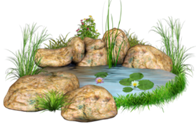 Игра «Отгадай, кто или что это?»
Цель: совершенствовать умение соотносить звук с его источником.
Описание: Взрослый говорит ребёнку: комар звенит так: «зззз», ветер воет так: «ууу», камыши шуршат так: «шшш», вода льётся так: «ссс» и т.д. Далее взрослый произносит звук, а ребёнок отгадывает, кто или что этот звук издаёт.
Игра «Раз, два, три — быстрей сообрази!»
Цель: совершенствовать умение выделять первый и последний звуки в словах, подбирать слова с заданным звуком.
Описание: Педагог предлагает ребенку придумать слово, которое будет отвечать определенным критериям, например:
Назови слово, которое начинается с того же звука, что и слово «комар».
Придумай слово, которое начинается с последнего звука слова «утка».
Вспомни название рыбы, в котором есть последний звук слова «замок» (щука, карась, карп...).
Подбери слово, в котором первый звук — к, а последний — ш.
 Игра «Составь предложение»
Цель: закреплять навык составления предложений с заданным количеством слов; закреплять навык анализа предложений.
Описание: Педагог просит детей составить предложение про водоём из определённого количества слов. Например, четырёх слов (На кувшинке сидит стрекоза). Затем педагог просит назвать первое (второе, …, последнее) слово.
Лесная тропинка
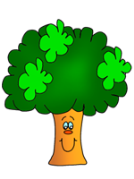 Информация об объекте: Объект включает разные породы деревьев смешанного леса, его обитателей, растения Красной книги.
Игра «С какого дерева лист?»
Цель: формировать умение образовывать относительные прилагательные от существительных.
Описание: Логопед просит детей назвать деревья, которые растут на участке детского сада. А также назвать какие листья у деревьев.
Лист осины – осиновый
Лист берёзы – берёзовый
Лист каштана – каштановый
Лист рябины – рябиновый
Лист дуба – дубовый
Лист клёна – кленовый
Лист тополя – тополиный 
И так далее.
Игра «Распутай предложение»
Цель: формировать умение составлять предложение из слов.
Описание: Взрослый говорит детям, что слова в предложении перепутались (читает слова) и предлагает им попробовать расставить их на свои места, чтобы получилось правильное предложение.
Прячутся, кроне, в, птицы, клёна.
Сидит, дятел, стволе, берёзы, на.
Дубом, много, под, желудей, было.
Земле, на, опавших, листьев, много.
Игра «Рассказ-описание»
Цель: закреплять умение детей составлять описательные рассказы о деревьях по заданному плану.
Описание: Взрослый предлагает детям выбрать дерево, о котором они хотели бы составить небольшой рассказ, используя схему(выставляет схему описания дерева).
Примерный план описания.
1.Назови дерево.
2.Назови, к какому виду относится дерево.
3.Оно высокое или низкое?
4.Назови части дерева.
5.Есть ли на дереве листья? Какой формы листья?
6.Есть ли на дереве плоды, опиши их.
7.Какая от него польза?
Метеостанция
Информация об объекте:Площадка для организации наблюдений и изучения явлений природы.
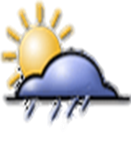 Игра «Повтори словечко»
Цель: формировать умение правильно произносить слова сложной звуко-слоговой структуры.
Описание: Логопед просит детей повторить за ним слова.
Термометр, осадкомер, флюгер, метеостанция, снегопад, дождемер.

Игра «Назови ласково»
Цель: совершенствовать умение образовывать имена существительные и имена прилагательные с уменьшительно-ласкательными суффиксами.
Описание: Взрослый произносит слова или словосочетания и просит детей назвать их ласково.
Ветер – ветерок                       Облако - облачко
Дождь – дождик                      Снег - снежок
Солнце – солнышко                Туча – тучка
Белое облако – беленькое облачко        
Тёплое солнце – тёплое солнышко        
Легкий ветер – лёгенький ветерок 
Холодный дождь – холодненький дождик
Игра «Назови ласково»
Цель: совершенствовать умение образовывать имена существительные и имена прилагательные с уменьшительно-ласкательными суффиксами.
Описание: Взрослый произносит слова или словосочетания и просит детей назвать их ласково.
Ветер – ветерок                       Облако - облачко
Дождь – дождик                      Снег - снежок
Солнце – солнышко                Туча – тучка
Белое облако – беленькое облачко        
Тёплое солнце – тёплое солнышко        
Легкий ветер – лёгенький ветерок 
Холодный дождь – холодненький дождик

Игра «Сочинители»
Цель: закреплять навык коллективного составления небольшого рассказа или сказки.
Описание: Логопед предлагает детям вместе придумать небольшой рассказ или сказку. Например, «Как ветер с дождиком дружил», «Путешествие тучки» и другие.
Птичий городок
Информация об объекте:на данном объекте размещены птичьи дома со своими обитателями.
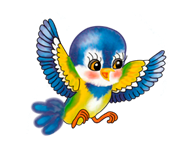 Игра «Узнай по описанию»
Цель: учить детей составлять загадки-описания о птицах по заданному плану.
Описание: Педагог просит детей самостоятельно составить описательную загадку о птицах по плану.
Игра «Один – много»
Цель: закреплять умение образовывать множественное число имен существительных.
Описание: Взрослый называет существительное в единственном числе, а ребёнок должен назвать существительное во множественном числе. 
Птица – птицы – много птиц.
Сорока – сороки – много сорок.
Синица - синицы – много синиц.
Воробей – воробьи – много воробьёв.
Голубь – голуби – много голубей.
Ласточка – ласточки – много ласточек.
Ворона – вороны – много ворон.
Снегирь - снегири – много снегирей.
Игра «Кто как голос подает»
Цель: расширять и уточнять глагольный словарь.
Описание: Ребенку предлагается послушать или вспомнить, как птицы подают голос. Затем взрослый спрашивает: «Скажи, как подаетголос …?».
Ласточка щебечет.                        Голубь воркует.
Воробей чирикает.                        Сорока стрекочет.
Ворона каркает.
Фруктовый сад
Информация об объекте:Сад, в котором растут фруктовые деревья.
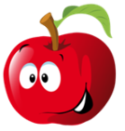 Игра «Хвалёное яблоко»
Цель: совершенствовать умения подбирать прилагательные к существительным.	
Описание: Дети делятся на две команды, которые по очереди хвалят яблоки. Победит та команда, которая больше скажет хвалебных слов.
Игра «Повтори скороговорку»
Цель: развивать общие речевые навыки: чёткость дикции, правильное звукопроизношение, правильное голосоведение.
Описание: Педагог предлагает детям соревнование: кто быстрее и правильнее произнесёт скороговорку.
Яблоко спелое, красное, сладкое,
Яблоко хрусткое, с кожицей гладкою.
Яблоко я пополам разломлю,
Яблоко с другом своим разделю.
Игра «Составь слово»
Цель: совершенствовать навык звукового анализа и синтеза слов.
Описание: Педагог называет детям ряд слов. Дети из первых звуков данных слов составляют новое слово. 
слива, ананас, дыня- сад
сад, лист, инжир, варенье, абрикос - слива
Альпийская горка
Информация об объекте: Ландшафтная композиция на искусственном рельефе в сочетании с различными растениями.
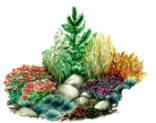 Игра "Подбери признак"
Цель:закреплять навык подбора прилагательных к существительным.
Описание:Педагог называет слово и задаёт вопросы (какой? какая? какие?), ребёнок должен подобрать как можно больше прилагательных.
Флоксы (какие?) ...
Колокольчик (какой?) …
Маргаритки (какие?) ...
Примула (какая?) ...
Игра «Назови гласные»
Цель: совершенствовать умение на слух выделять из слова гласные звуки.
Описание: Взрослый произносит слова по слогам, выделяя и протягивая гласные. Затем просит детей назвать только гласные в той последовательности, как они стояли в слове.
Например, флоксы  - о-ы; примула - и-у-а и т. д. 

Игра «Синквейн»
Цель: закреплять навык составления синквейнов и синквейн-загадок.
Описание: Педагог вместе с детьми составляет синквейн о цветке, растущем на альпийской горке. Затем просит детей самостоятельно составить синквейн или синквейн-загадку о любом цветке, произрастающем на альпийской горке.
Грибная полянка
Информация об объекте:На данном объекте представлены разные виды грибов.
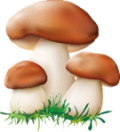 Игра «Из одного слова - много слов»
Цель: учить детей составлять новые слова, используя буквы, содержащиеся в длинном слове, развивать навыки звукобуквенного анализа.
Описание: Взрослый предлагает детям составить из букв слова ПОДОСИНОВИК (ПОДБЕРЕЗОВИК),как можно больше других слов. Составленные слова должны быть существительными в именительном падеже. Буквы можно употреблять в любой последовательности, но в придуманных словах буква не должна повторяться чаще, чем в исходном слове.
Игра «Четвертый лишний»
Цель: развивать умение классифицировать предметы по существенному признаку и делать на этой основе необходимые обобщения, активизировать предметный словарь.
Описание: Педагог называет четыре слова и просит детей назвать лишнее, и объяснить свой выбор.
Подберёзовик, маслёнок, гриб, сыроежка.
Подберезовик, мухомор, боровик, подосиновик.
Мухомор, поганка, сыроежка, ложный опенок.
Подосиновик, подберёзовик, опёнок, берёза.
Дыдактычныя гульні па фарміраванні ўяўленняў аб  прыродзе роднага і станоўчых адносін да яго
Жывёлыроднага краю.
Мэта:удакладніць і замацаваць уяўленні дзяцей 4-6 год аб жывёлах Беларусі, аб жывёлах, занесеных у Чырвоную кнігу Рэспублікі Беларусь; сістэматызаваць уяўленні аб жывёлах, якія жывуць у лесе, на лузе, у вадаёме, балоце; выхоўваць беражлівыя адносіны да жывёльнага свету.
Дыдактычны матэрыял і абсталяванне: гульнявое поле “гадзінікавае табло”, 4 карткі з выявамі разнастайных жывёльных супольніцтваў (лес, луг, вадаём, балота) і 16 маленькіх картак з выявамі жывёл, занесеных ў Чырвоную кнігу Рэспублікі Беларусь.
Гульнявыя правілы: падбіраць маленькія карткі з выявамі жывёл у адпаведнасці з прапанаваным прыродным супольніцтвам, у якім яны жывуць; хто першы запаўняе гульнявое поле карткамі, той атрымлівае фішку.
Гульнявыя дзеянні: пошук картак, спаборніцтва.
                                        Ход гульні.
Дарослы разам з дзецьмі разглядае карткі, на якіх прадстаўлены розныя прыродныя супольніцтвы, і абмяркоўвае іх. Выхавальнік паказвае маленькія карткі, на якіх прадстаўлены выявы жывёл, занесеных у Чырвоную кнігу Рэспублікі Беларусь.  Дарослы паказвае жывёл і просіць назваць іх месца жыхарства. Картку атрымлівае гулец, які правільна назаве жывёл і іх месца жыхарства. (Гэта бабёр, ён жыве ў вадаёме.) Выйграе той, хто хутчэй запоўніць “гадзіннікавае табло”.
Хто ў каго?
Мэта: удакладніць і замацаваць уяўленні дзяцей 3-5 год аб жывёлах, аб іх дзіцянятах; вычыць суадносіць назвы жывёл і іх дзіцянят у адзіночным і множных ліках, падбіраць дзеянні да назваў птушак.
Дыдактычны маэрыял і абсталяванне: гульнявое поле “гадзіннікавае табло”, карткі з выявамі жывёл з дзіцянятамі: курыца і кураняты, качка і качаняты, кошка і кацяняты, сабака і шчаня.
Гульнявыя правілы: падбіраць маленькія карткі з выявамі дзіцянят да вялікіх картак з выявамі жывёл бацькоў; калі дзіця суаднясе ўсе карткі, па дапаможных пытаннях расказвае, тлумачыць, чаму так падабраў.
Гульнявыя дзеянні: пошук картак, тлумачэнне.
Ход гульні
Дарослы разам з дзецьмі разглядае карткі, на якіх прадстаўлены розныя жывёлы, расказвае пра іх. Вядучы паказвае маленькія карткі з выявамі дзіцянят жывёл, называе і расказвае, чыё гэта дзіцяня. (Гэта кацяня, дзіцяня кошкі.).
Расліны роднага краю   
Мэта: удакладніць і замацаваць уяўленні дзяцей 4-6 год аб раслінах Беларусі, аб раслінах, занесеных у Чырвоную кнігу РБ; сістэматызаваць уяўленні аб раслінах, якія растуць, у лесе, на лузе, вадаёме, балоце; выховаць беражлівыя адносіны да расліннага свету.
Дыдыктычны матэрыял і абсталяванне: гульнявое поле “гадзінкавае табло”, 4 карткі з выявамі разнастайных прыродных супольніцтваў ( лес, луг, вадаём, балота) і 16 маленькіх картак з выявамі раслін, занесеных у Чырвоную кнігу РБ.
Гульнявыя правілы:падбіраць маленькія карткі з выявамі раслін у адпаведнасці з прапанаваным прыродным супольніцтвам, у якім яны існуюць; хто першы запаўняе гульнявое поле, той атрымлівае фішку.
Гульнявыя дзейнасці:пошук картак, спаборніцтвы.
                               Ход гульні
Дарослы разам з дзецьмі разглядае карткі, на якіх прадстаўлены розныя прыродныя супольніцтвы, і абмяркоўвае іх. Вядучы паказве маленькія карткі з выявамі раслін Беларусі, у тым ліку, занесеных у Чырвоную кнігу РБ. Дарослы паказвае расліны і просіць назваць, дзе яны растуць. Картку атрымлівае гулец, які правільна назаве расліну і месца, дзе яна расце ( гэта расянка, яна расце на балоце). Выйграе гулец, які правільна запоўніць “гадзінкавае табло”.
Хто дзе жыве: прыродныя супольніцтвы Беларусі
Мэта: удакладніць і замацаваць уяўленні дзяцей 4-7 год пра асаблівасці прыроды Беларусі, аб прыродных з’явах ( туман, маланка, дождж, вясёлка), прыродных супольніцтвах ( лес, поле, балота, вадаём); сістэматызаваць уяўленні аб адметных асаблівасцях кожнага супольніцтва ( свая расліннасць, свой жывёльны свет); выхоўваць беражлівыя адносіны да прыроды.
Дыдактычны матэрыял і абсталяванне: гульнявое поле “гадзінкавае табло”, 4 карткі з выявамі розных прыродных супольніцтваў ( лес, луг, вадаём, балота) і маленькія карткі з выявамі жывёл, раслін і птушак.
Гульнявыя правілы: падбіраць маленькія карткі з выявамі жывёл, птушак, раслін у адпаведнасці з прапанаваным прыродным супольніцтвам, у якім яны жывуць; хто першы запаўняе гульнявое поле карткамі, той атрымлівае фішку.
Гульнявыя дзеянні: пошук картак, спаборніцтва.
                                  Ход гульні
Дарослы чалавек з дзецьмі разглядае карткі, на якіх прадстаўлены розныя прыродныя супольніцтвы, і абмяркоўвае іх. Выхавальнік паказвае маленькія карткі, на якіх прадстаўлены выявы жывёл Беларусі, раслін, птушак, просіць назваць іх месцы жыхарства. Картку атрымлівае гулец, які правільна адкажа на пытанні. (Гэта бабёр, ён жыве ў вадаёме.) Выйграе гулец,  які хутчэй за астатніх запоўніць “гадзіннікавае табло”.
Птушкі роднага краю
Мэта: удакладніць і замацаваць уяўленні дзяцей 5-7 год аб птушках Беларусі, аб месцах іх жыхарства (лес, поле, балота, вадаём, побач з чалавекам); сістэматызаваць уяўленні адметных асаблівасцях  птушак, якія жывуць у пэўным супольніцтве (пер’е, дзюба, крылы, памер і даўжыня ног); выхоўваць беражліывя адносіны да птушак.
Дыдактычны матэрыял і абсталяванне: гульнявое поле “гадзінкавае табло”, 4 карткі з выявамі розных прыродных супольніцтваў ( лес, луг, вадаём, балота) і маленькія карткі з выявамі птушак.
Гульнявыя правілы: падбіраць маленькія карткі з выявамі птушак у адпаведнасці з прапанаваным прыродным супольніцтвам, у якім яны жывуць; хто першы запаўняе гульнявое поле карткамі, той атрымлівае фішку.
Гульнявыя дзеянні: пошук картак, спаборніцтва.
                                         Ход гульні
Дарослы разам з дзецьмі разглядае карткі, на якіх прадстаўлены розныя прыродныя супольніцтвы, і абмяркоўвае іх. Выхавальнік паказвае маленькія карткі, на якіх прадстаўлены выявы птушак, просіць назваць іх месцы жыхарства. Картку атрымлівае гулец, які правільна назаве птушку і яе месца жыхарства. (Гэта чапля, яна жыве на балоце.) Выйграе гулец,  які хутчэй за астатніх запоўніць “гадзіннікавае табло”.
Гатуем страву з карэньчыкаў ці з вяршкоў
Мэта: удакладніць і замацаваць уяўленні дзяцей 4-6 год пра агародніну, уменне вылучаць агульнае і адрознае ў апісанні; вучыць аб’ядноўваць агародніну па адной прыкмеце ( ужыванне ў ежу каранёў або вяршкоў),  ужываць у актыўным маўленні абагульняючае слова “агародніна”, практыкаваць ва ўтварэнні назоўзнікаў са значэннем адзінкавасці (бульба - бульбіна, моква – морквіна, цыбуля – цыбуліна), развіваць пазнавальныя і маўленчыя здольнасці, назіральнасць.
Дыдактычны матэрыял і абсталяванне: два гульнявыя полі – зяленае і чырвонае (2 камплекты), карткі з выявамі агародніны (морква, цыбуля, бурак, гарох, агурок, памідор, бульба, гарбуз, кроп – 2 камплекты), карткі з малюнкамі страў (каб долбра былі бачныя кампаненты).
Гульнявыя правілы:раскласьці карткі з выявамі агародніны ў адпаведнасці з колерам гульнявога поля, растлумачыць свае дзеянні.
Гульнявыя дзеянні: пошук патрэбных картак, раскладванне картак на гульнявых палях паводле ўжывання адпаведнай агародніны ў ежы, тлумачэнне.
Ход гульні
Дарослы тлумачыць, што гульнявыя палі чырвонага і зялёнага колеру выбраны для таго, каб раскласці агародніну па асаблівасцях ужывання ў ежу вяршкоў (на зялёнае) і карэнчыкаў (на чырвонае). Выхавальнік раскладвае гульнявыя палі так, каб атрымалася іх перакрыжаванне – трэцяе гульнявое поле (калі ўжываюцца і вяршкі і карэнчыкі).
Дарослы разам з дзецьмі разглядае  і называе агародніну. Прапануе ўтварыць назоўнікі са значэннем адзінкавасці і назваць іх, калі гэта магчыма: бульба – бульбіна, морква – морквіна, гарох – гарошына, цыбуля – цыбуліна.
Дарослы прапануе двум гульцам раскласці па гульнявым полям агародніну. Калі дзеці справяцца з заданнем, просіць растлумачыць свій выбар і назваць стравы з гэтай агароднінай.
Дзіця атрымоўвае фішкі за правільнасць выканання задання, за падрабязнае тлумачэнне і назвы страў.
Перамагае гулец, які набярэ больш фішак.
Калі гэта бывае?
Мэта: стымуляваць зносіны на беларускай мове, развівацьзвязанае маўленне дзяцей 5-7 год, пашыраць уяўленні пра характэрныя асаблівасці пор года на Беларусі (лета даждлівае, пахмурнае надвор’е змяняецца сонечным, паветра чыстае, з пахам кветак і лістоты).
Дыдактычны матэрыял і абсталяванне:дэмантсрацыйны малюнак з характэрнымі  сасблівасцямі зімы, вясны, лета і восені, маленькія карткі з прыроднымі з’явамі (дожд, маланка, вясёлка, сонца), з вобразамі птушак, расдін, жывёл.
Гульнявыя правілы:выбраць маленькія карткі з прыроднымі з’явамі пэўнай пары года, па кожнай картцы скласці апісальнае апавяданне-загадку, разгадваць загадкі. 
Гульнявыя дзеянні:выбар картак з прыроднымі з’явамі пэўнай пары года, складанне і раскладанне апісальнага апавядання-загадкі, адгадванне, атрыманне фішак.
                                      Ход гульні
Дарослы разам з дзецьмі разглядае малюнкі з выявамі характэрных сасблівасцей зімы, вясны, лета і восені, падбірае маленькія карткі з прыроднымі з’явамі, з вобразамі птушак, раслін, жывёл, успамінае асноўныя характэрныя прыметы пор года.
Выхавальнік прапануе дзецям падзяліцца на падгруппы. Прапануецца выбраць малюнак, разгледзіць яго. Падабраць прадметныя карткі, адпаведныя пары года. Прыдумаць загадку па картцы. Расказаць загадку пры дапамозе маленькіх картак: кожны гулец складае сказ пра прыродную з’яву, не называючы пары года:
Рознакаляровая дуга з’явілася на небе пасля цёплага дажджу.
Вясёлка, - разгадвае гулец іншай каманды і атрымоўвае фішку.
Маленькія кропелькі падаюць з неба. Гэтай парой года бывае цёплы, грыбны…
- Дождж.
Адна з каманд разказвае пра ўсе з’явы абранай пары года. Астатнія адгадваюць з’явы і пасля называюць пару года. Кожная каманда прагаворвае складзеныя загадкі. Перамагае каманда,  што набярэ больш фішак.
У падзорную трубу гляджу, дрэва, якое бачу назаву
Мэта: стымуляваць зносіны на беларускай мове, замацаваць веды дзяцей 5-7 год аб дрэвах і кустоўі ( якя растуць у лесе, парку, гаі, садзе): аб лісці і пладах, якія намаляваны на картках; развіваць уважлівасць і назіральнасць.
Дыдактычны матэрыял і абсталяванне: сюжэтныя карткі з выявамі дрэў, кустоўя іх лісця і пладоў, якія растуць у садзе, у лесе, у парку, на вадаёме, “падзорныя трубы”, фішкі.
Гульнявыя правілы: разглядзець  карткі з выявамі дрэў і кустоўя, з выявамі іх лісця і пладоў.
Гульнявыя дзеянні: гледзячы ў “падзорную трубу”, назваць па-беларуску назву дрэва ці кустоўя і іх пладоў.
                                   Ход гульні
Дарослы разам з дзецьмі разглядае карткі з выявамі дрэў і кустоўя ў лесе,у садзе, у парку, на вадаёме. Назваць па-беларуску намаляваны прадмет, яго адметныя рысы.
Затым выхавальнік прапануе і дапамагае дзецям падзяліцца на каманды і пагуляць камандамі. Перамагае каманда, якая правільна назвала больш дрэўці і кустоўя, правільна называючы іх адметныя рысы.
Ланцужок слоў: чацверты лішні.
Мэта: стымуляваць зносіны на беларускай мове, замацаваць веды дзяцей 5-7 год аб насякомых, замацоўваць уменне выбіраць з названых слоў лішняе.
Гульнявыя правілы:выбіраць з названых слоў лішняе, якое не падыходзіць
Гульнявыя дзеянні:выбраць з чатырох  названых слоў лішняе, якое не падыходзіць.
Гульнявыя дзеянні:выбар насякомага, выбар з чатырох слоў лішняга, атрыманне фішак, спаборніцтва
     Ход гульні
Выхавальнік называе чатыры словы, дзеці павінны назваць адно лішняе, за правільны адказ гулец атрымлівае фішку:
муха, чмель, верабей, матылёк
ластаўка, пчала, конік, аса
жук, мураш, авадзень, кот
слімак, хруш, муха, матылёк
страказа, камар, вуж, пчала
і г.д
Выйграе той, хто наззбіраў больш фішак.